Effective instruction in early childhood education classrooms
Karen E. Diamond
Purdue University
Overview
Background
Classroom contexts
Approaches to teaching
Elements of effective instruction
Examples
Context
One-half of all children under five are from racial or ethnic minority groups
One quarter of preschool children live in poor families; 48% live in low income households
One quarter of preschool children live in a household where a language other than English is spoken
Mothers of preschool children are likely to be employed 
Many 3- and 4-year old children spend substantial amounts of time in center-based care and education programs
[Speaker Notes: 48% of children under 6 live in low income households (less than 200% of poverty threshold of $23,624 for a family of four, 2 children) and 25% live in poor families
More than 2/3 of African-American, Hispanic and American Indian children under 6 live in low income families
25% of children under 6 live in a household where a language other than English is spoken
731,754 preschool-age children (ages 3 through 5) were enrolled in early intervention and preschool programs under the Individuals with Disabilities Education Act
More than 2/3 of mothers are working when their child is 12 months old
More than ½ of all 3- and 4-year olds attend center-based care program for upwards of 30 hours/week]
Substantial numbers of preschool children are at-risk for school learning problems, particularly:
	young children who are poor
children learning English
	children with developmental delays 
These are children who, as a group at kindergarten entry, perform at levels substantially below their (often more advantaged) peers
[Speaker Notes: Children who enter kindergarten with less developed skills are at greater risk for poor academic and social outcomes in later grades]
Children who enter kindergarten with less developed skills are at greater risk for poor academic and social outcomes
Children who are behind their peers when they enter kindergarten make gains but are unlikely to catch up
If we continue with our present practices, there is no reason to expect that the achievement gap will ever be closed
To close this gap before kindergarten, children need to learn at a faster rate than their peers
[Speaker Notes: For most at-risk children, then, it is unlikely that the achievement gap will ever be closed as long as we continue with present practices.]
Classroom contexts for learning
Structural features, classroom organization create the context for teaching and learning 
 not directly related to greater gains in learning

Interactions between teachers and children are what makes a difference for children’s learning
teachers’ emotional support coupled with instructional support are associated with immediate and continuing learning outcomes
[Speaker Notes: Not to suggest that children don’t learn through child-initiated play but, rather, that other approaches may be more effective in accelerating learning, particularly those skills that matter in kindergarten]
Approaches to teaching young children
Constructivist perspectives: 
children are naturally curious and learn through active engagement with individuals and materials,
children’s learning should be guided by their interests,
the environment should be attractive and enticing
the role of the teacher is to follow the child’s lead (e.g., parallel play, modeling, describing)
This approach is associated with smaller learning gains over the school year when compared to classrooms in which teachers provide clear instruction, feedback and support as children learn difficult skills
[Speaker Notes: Part of the issue, in part, has to do with the experiences that they bring with them to the classroom
The Creative Curriculum, the most commonly used curriculum in U.S. preschools, emphasizes project-based learning.
Centered around 11 interest areas (e.g., dramatic play, outdoors, blocks, discovery, sand and water)]
NAEYC Position Statements
Both child-guided and teacher-guided experiences are vital to children’s development and learning...children ages 3–8 benefit from planned, teacher-guided, interactive small-group and large-group experiences. 

 When young children have not had the learning opportunities they require in order to succeed in school, early childhood programs need to provide even more extended, enriched, and intensive learning experiences than they do for children who have had a wealth of such experiences outside of the program or school. NAEYC Position Statement on Developmentally Appropriate Practice (2009).
[Speaker Notes: More recent statements note the importance of both child-initiated and teacher-directed learning:]
Programs can incorporate a focus on reading and writing into play as well as structured activities, including but not limited to direct teaching of key literacy skills. Position statement of NAEYC/International Reading Association (2009).

 Education quality and outcomes would improve substantially if ... preschool teachers made more use of those elementary-grade practices that are valuable for younger children (e.g., robust content, attention to learning progressions in curriculum and teaching). Position statement of the National Science Teachers Association endorsed by NAEYC (2014).
[Speaker Notes: Programs should actively introduce mathematical concepts, methods, and language through a range of appropriate experiences and teaching strategies (NAEYC/NCTM Joint Position Statement, 2002).]
Elements of effective instruction
Effective – children learn what their teacher is teaching 

Efficient – children learn concepts faster, more completely than they would through child-directed play alone

 It includes Everyone
[Speaker Notes: the importance of intentionality in instruction and of children’s engagement in both child-initiated and teacher-directed activities for promoting learning 
Teachers frequently use intentional instructional strategies to teach concepts related to health and safety – e.g., brushing teeth, washing hands, walking down the hall, bus behavior]
Effective, teacher-directed instruction requires intentionality:
 Specific goals for children’s learning
 Intentional, planned teaching approaches
Teaching strategies respond to children’s interests and also provide explicit instruction about important concepts
Teacher-directed instruction is developmentally appropriate when it is embedded within interesting activities that are appropriate for children’s age, developmental status, and the social and cultural contexts within which they live
[Speaker Notes: Intentional, effective instruction goes beyond using strategies such as modeling, imitating, playing in parallel with children, describing what children are doing and saying, and providing materials in an environment that challenges children’s thinking. It includes explicit strategies such as introducing concepts, vocabulary words, asking challenging questions.]
Contexts for teacher-directed instruction


 Small and large-groups provide settings in which to introduce and teach concepts

 Well-designed choice time activities provide children with opportunities to practice what they are learning

 Individual teacher-child interactions reinforce learning
Daily Schedule:

6:30 – 8:00	Arrival, greetings, quiet play
8:00 – 8:45	Breakfast, toileting, brushing teeth
8:45 – 9:15	Circle time – calendar, weather, book
9:30 – 10:30	Centers
10:45–11:15	Outdoors
11:30–12:00	Lunch
12:15 – 2:15	Nap
2:15 –   3:15	Centers
3:30 –   3:50	Snack
4:00 --  4:30	Afternoon circle
4:45 --  5:30	Outdoors, departure
[Speaker Notes: Let’s be pragmatic – how much time is there in a school day – where to ‘fit in’ both teacher-directed and child-initiated learning]
How do teachers know what and how to teach?
 Curriculum
 State Early Learning Standards
 Research reports (National Early Literacy Panel)
What Works Clearinghouse
		Practice Guides – Early Childhood Mathematics
	Teaching Math to Young Children
Planned, intentional instruction
Embedded within activities and routines
With opportunities for children to practice what they are learning
An example – Teaching letters and sounds

What to teach:  4.B Demonstrate an emerging knowledge and understanding of the alphabet. 
4.B.ECb Recognize and name some upper/lowercase letters of the alphabet, especially those in own name.

4.C Demonstrate an emerging understanding of spoken words, syllables, and sounds (phonemes). 
4.C.ECd With teacher assistance, isolate and pronounce the initial sounds in words.

How: most efficient learning comes from teaching letters and sounds together (letter name-to-sound facilitation effect)
[Speaker Notes: Knowing the names of 18 uppercase, 15 lowercase letters at kindergarten entry associated with learning other literacy tasks
children who did not achieve these benchmarks were “most likely to continue to struggle with literacy learning”]
Routine, teacher-planned activity

Teacher adapts familiar song to teach letters and sounds

Prepares necessary materials in advance (i.e., removable letters, specific letters to be taught)
 
Names the letter (M), the letter sound (/m/) and asks children to repeat the sound prior to singing
 
Explains the difference between letter names and letter sounds
 
Points to letters as she sings the song
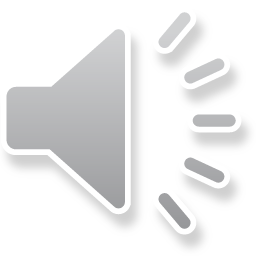 [Speaker Notes: Need a range of assessment information to ensure that it was effective – children are learning what she’s teaching]
An Example – Sinking and floating

 Common activity in many early childhood classrooms  

 Challenging because a full understanding of sinking and floating requires an appreciation of the co-relations between density and mass.

Sinking and floating
Using sinking/floating to teach developmentally appropriate learning objectives
Goal 11 Demonstrate curiosity about the world and begin to use the practices of science and engineering to answer questions and solve problems.
11.A Develop beginning skills in the use of science and engineering practices, such as observing, asking questions, solving problems, and drawing conclusions. 
11.A.ECc Plan and carry out simple investigations.

Goal 13 Understand important connections and understandings in science and engineering.
13.B Use tools and technology to assist with science and engineering investigations. 
13.B.ECa Use nonstandard and standard scientific tools for investigation.
Our learning goals included:

understanding the concepts of size and weight and their relation to floating and sinking by measuring and comparing objects with different properties; 
making correct judgments about whether an object would float or sink by using scientific problem-solving strategies, such as prediction, measurement, observation; and 
learning to make an object that floats sink and to make an object that sinks float by using scientific problem-solving strategies.

Hong, S., & Diamond, K. E. (2012). Two approaches to teaching young children science concepts, vocabulary, and scientific problem-solving skills. Early Childhood Research Quarterly, 27, 295-305.
Specific concepts that were taught included:
specific concepts and vocabulary related to objects’ floating and sinking
scientific problem-solving skills
In terms of making experiments, children were expected to learn to 
 make hypotheses
 test hypotheses
modify their hypotheses when the original ones were not supported
[Speaker Notes: Problem-solving: (i.e., sorting, categorizing, and making experiments) 
For example, children were first asked to verbally provide ideas on how they could make a plastic container that floats sink (i.e., making hypotheses; push it down). Then they had a chance to act out what they had hypothesized (i.e., testing hypotheses; actually push down the container). If one of the hypotheses did not work, children were asked to provide other ideas (i.e., modifying hypotheses; put rocks in the container).]
Three small-groups (four 15-minute sessions over two weeks)

	Control group: Book Reading

Responsive Teaching –described, commented on and asked questions about what children did and said (implicit strategies that promote learning by following child’s lead)

 Responsive Teaching + Explicit Instruction -  
brief lesson (about 10 minutes) at the beginning of each session focused on specific learning objectives
 guiding children’s play with the materials
[Speaker Notes: Specific concepts that were taught included scientific problem-solving skills (i.e., sorting, categorizing, and making experiments) and specific concepts and vocabulary that were related to objects’ floating and sinking (e.g., size, weight, float, sink, large, small, heavy, light).]
Results:
Children in both intervention groups learned science concepts and vocabulary related to floating and sinking better than children in the control group,
Children in the RT + EI group learned more science concepts and vocabulary than did children in either RT or Control group, and
Children learned scientific problem-solving skills better when explicit instruction was provided in combination with responsive teaching.
Conclusions
Many young children enter kindergarten without the skills (social and academic) they need for school success
Without changes to our teaching practices, children who start school behind are unlikely to ever catch up
Children make substantially greater gains when they are enrolled in classrooms where teachers:
plan activities that are taught to groups of children 
provide support to children as they learn difficult skills
are sensitive and responsive to children individually and within a group
Effective teachers:

 have clearly defined goals for children’s learning
are intentional – they plan how they will teach in developmentally appropriate ways
use a variety of strategies, including direct teaching of important concepts 
use teaching strategies that are efficient
provide opportunities for children to practice what they are learning
monitor children’s progress
teach everyone
Thank you